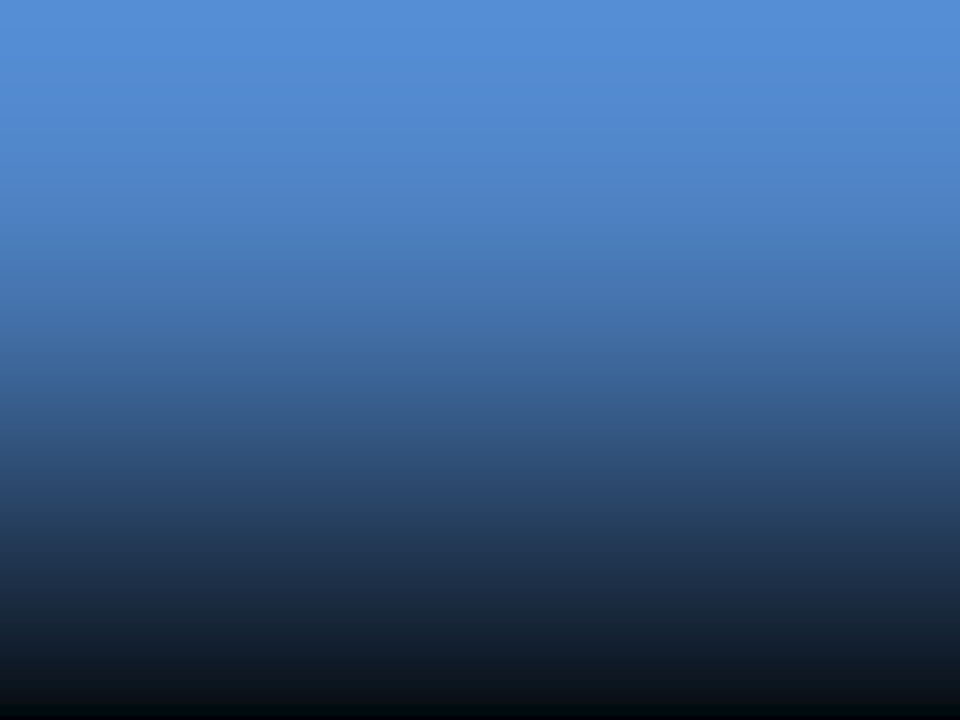 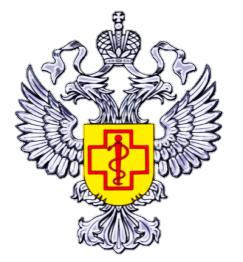 О риск-ориентированном 
подходе  при осуществлении 
контрольно-надзорной 
деятельности Управления 
Роспотребнадзора 
по Пермскому краю
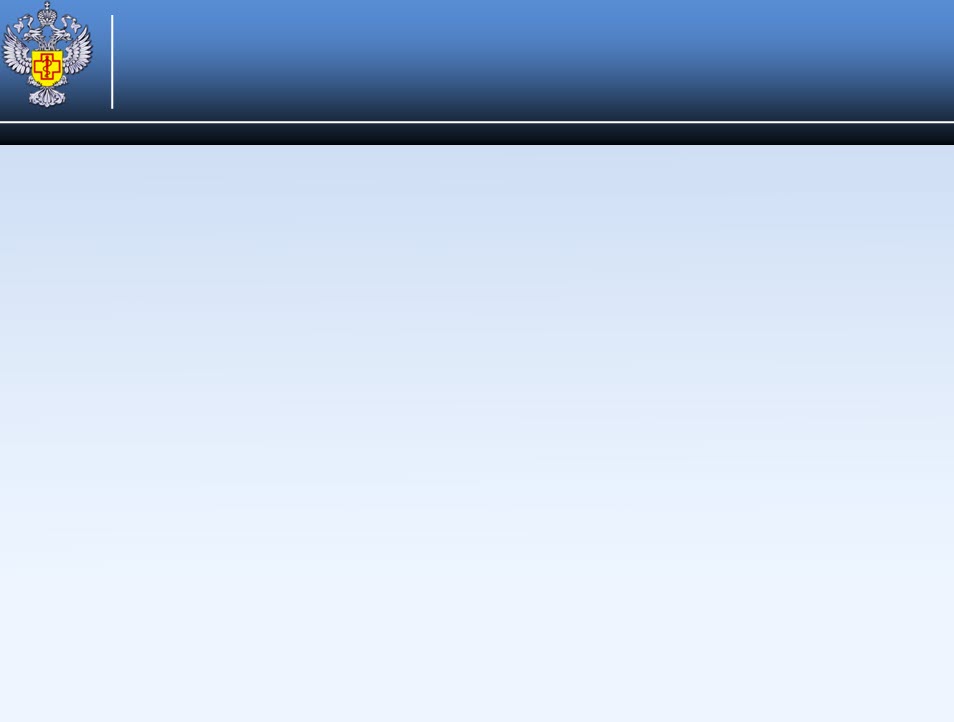 Федеральная служба в сфере защиты прав потребителей  благополучия человека
имеет задачей предупреждение негативного воздействия результатов 
хозяйствования на здоровье населения страны, которое формируется 
определенной частью  объектов надзора:
Недобросовестные хозяйствующие субъекты
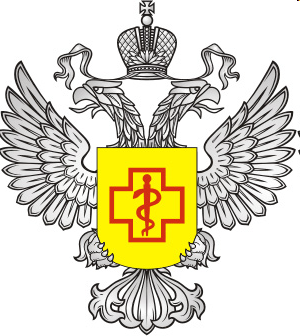 Среда обитания, здоровье
населения
Хозяйствующие субъекты с устаревшими технологиями
Федеральная служба по надзору в сфере защиты прав потребителей и благополучия человека
Субъекты, использующие
опасные и/или  малоизученные новые виды сырья и материалов, продукции
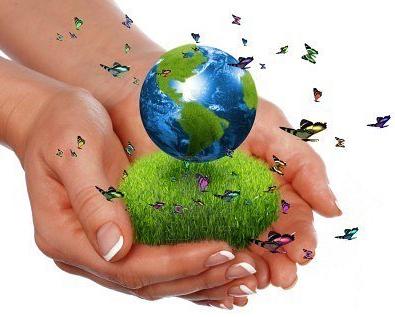 Хозяйствующие субъекты, расположенные в условиях высокой концентрации производств вблизи мест  постоянного  проживания граждан
Субъекты, обслуживающие слабо защищенные контингенты населения
Благоприятная окружающая среда – важнейшее условие 
функционирования социально-ответственного бизнеса
[Speaker Notes: Федеральная служба в сфере защиты прав потребителей  благополучия человека имеет задачей предупреждение и демпфирование негативного воздействия результатов хозяйствования на здоровье населения страны в интересах всей нации, 
включая интересы социально-ответственного  бизнеса.  При этом из более чем  миллиона хозяйствующих субъектов  подлежащих санитарно-эпидемиологическому надзору  только часть    формируют реальные угрозы жизни и здоровью населения ЖЭто недобросоветсвенохозсствющие субхекты, предприятия и организации с устаревшими технологиями ъозствущие субъект, функционирующие  в городах в условиях исторической застройки, это  субъекты, работающие  с малохазизенными соями населенияи – нроворождеными,бдетьми, престаренылми и т.п.]
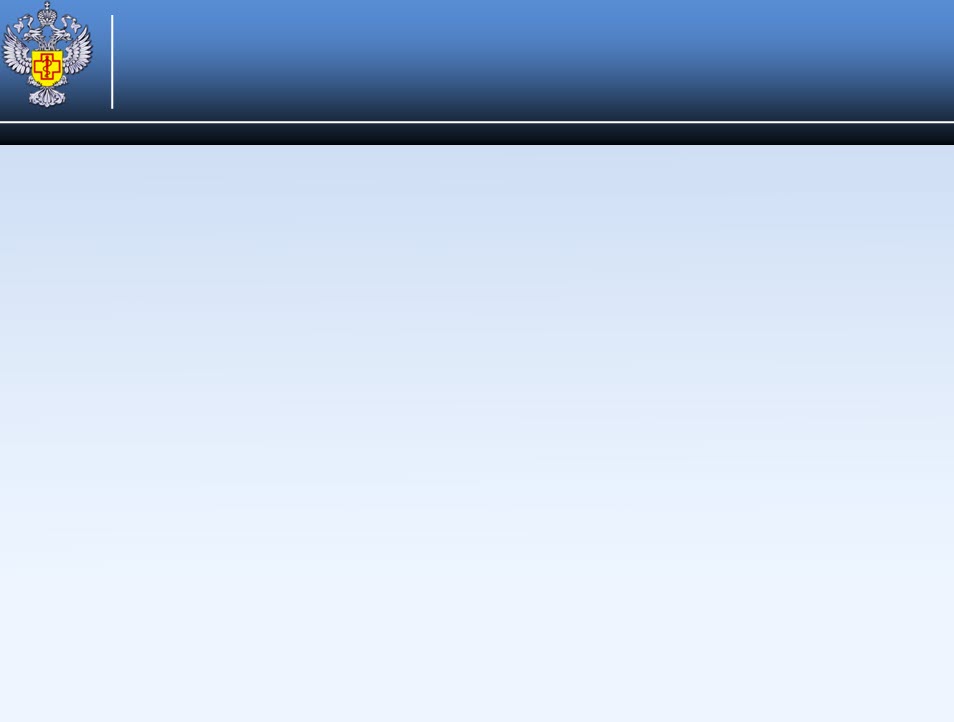 Риск-ориентированная модель контрольно-надзорной деятельности Роспотребнадзора имеет целью:
обеспечение условий пропорциональности интенсивности контрольно-надзорной деятельности риску причинения вреда; 
концентрацию усилий надзорных органов на объектах, представляющих наибольшую опасность для здоровья человека (населения, работающих, потребителей); 
сокращение числа проверок на объектах низкого риска для населения,  работающих, потребителей; 
улучшение качества среды обитания, условий труда и безопасности потребительской продукции за счет предупреждения нарушений санитарного законодательства объектами, наибольшего  риска для здоровья;
стимулирование объектов надзора к соблюдению требований санитарного законодательства через возможность обоснованного снижения периодичности плановых проверок.
[Speaker Notes: Роспотребнадзор поставил перед собой задачу совершенствованию своей деятельности  в соответствии с векторами, заданными общегосударственной политикой  по снижению административных барьеров. 
Внедрение риск-ориентированного надзора – одного из инструментов такого совершенствования – имеет целью: 
- обеспечение условий пропорциональности интенсивности контрольно-надзорной деятельности риску  причинения вреда; 
- концентрацию усилий надзорных органов на объектах, представляющих наибольшую опасность для здоровья человека (населения, работающих, потребителей); 
- сокращение числа проверок на объектах низкого риска для населения,  работающих, потребителей; 
- улучшение качества среды обитания, условий труда и безопасности потребительской продукции за счет предупреждения нарушений санитарного законодательства объектами, представляющими наибольший риск для здоровья;
- стимулирование объектов надзора к соблюдению требований санитарного законодательства через возможность обоснованного снижения периодичности плановых проверок;]
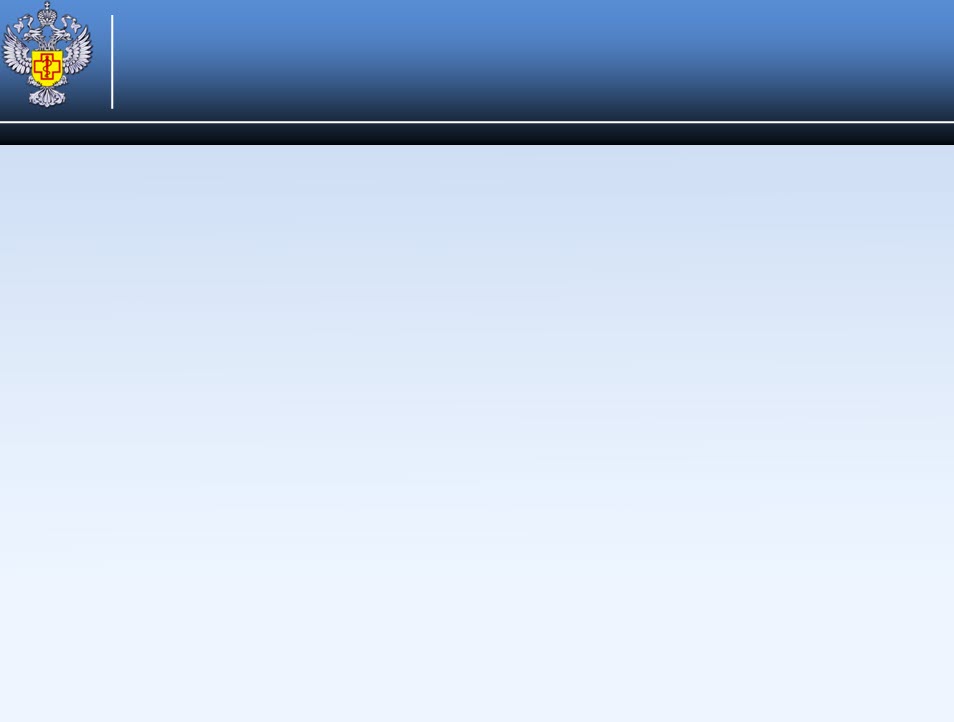 Риск-ориентированный подход
Риск-ориентированный подход представляет собой метод 
организации и осуществления государственного контроля 
(надзора), при котором выбор интенсивности (формы, 
продолжительности, периодичности) проведения мероприятий
по контролю определяется отнесением деятельности  
юридического лица, индивидуального предпринимателя и (или)
используемых ими при осуществлении такой деятельности
производственных объектов к определенной категории риска.
Отнесение к определенной категории риска осуществляется с учетом оценки вероятности несоблюдения юридическими лицами, индивидуальными предпринимателями cоответствующих обязательных санитарно-эпидемиологических требований.
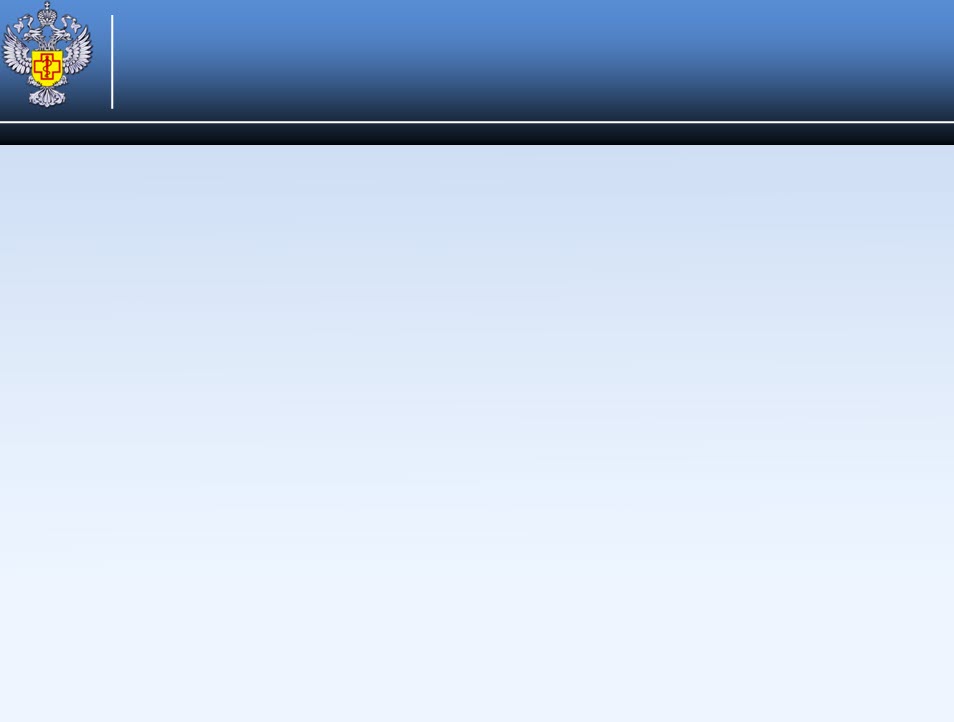 Методические рекомендации 
(МР 5.1.0116-17)
Классификация  хозяйствующих субъектов, видов деятельности и объектов надзора по потенциальному риску причинения вреда здоровью человека для организации плановых контрольно-надзорных мероприятий
http://rospotrebnadzor.ru/upload/iblock/8c3/mr_0116.pdf
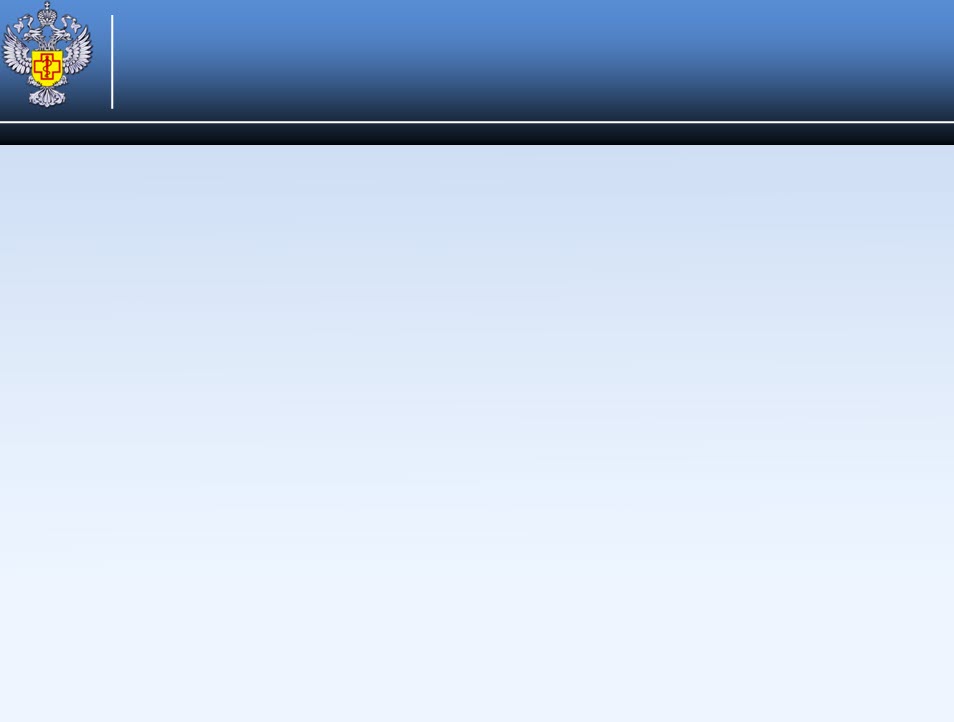 Установление риска причинения вреда базируется 
на следующих принципах:
Риск причинения вреда здоровью возникает в условиях вероятных нарушений объектом надзора требований санитарного законодательства и законодательства в сфере технического регулирования. 

Нарушение законодательства в сфере санитарно-эпидемиологического благополучия и защиты прав потребителей определяет вероятность нарушения здоровья населения, работающих, потребителей, находящихся под воздействием объекта надзора. 

Оценка риска является процедурой объективной, прозрачной и основанной на проверяемых, общедоступных данных. 

Для хозяйствующего субъекта расчет потенциального риска причинения вреда здоровью выполняется для каждого вида деятельности по сумме потенциального риска каждого объекта, на котором осуществляется этот вид деятельности. В дальнейшем на эти объекты распространяется категория риска вида деятельности субъекта. 

Класс субъекта надзора по риску причинения вреда здоровью устанавливается по наиболее опасному виду деятельности. 

Отнесение субъекта надзора к конкретному классу опасности является основанием для установления периодичности плановых проверок, определяет объемы и содержание надзорных мероприятий. 

Порядок и критерии отнесения объектов к тому или иному классу опасности по риску причинения вреда здоровью являются единообразными для всех юридических лиц и индивидуальных предпринимателей независимо от вида деятельности и форм собственности. 

Периодичность и объем плановых проверок на объекте могут быть изменены по результатам контрольно-надзорных мероприятий и оценки исполнения юридическим лицом или индивидуальным предпринимателем предписаний уполномоченного органа.
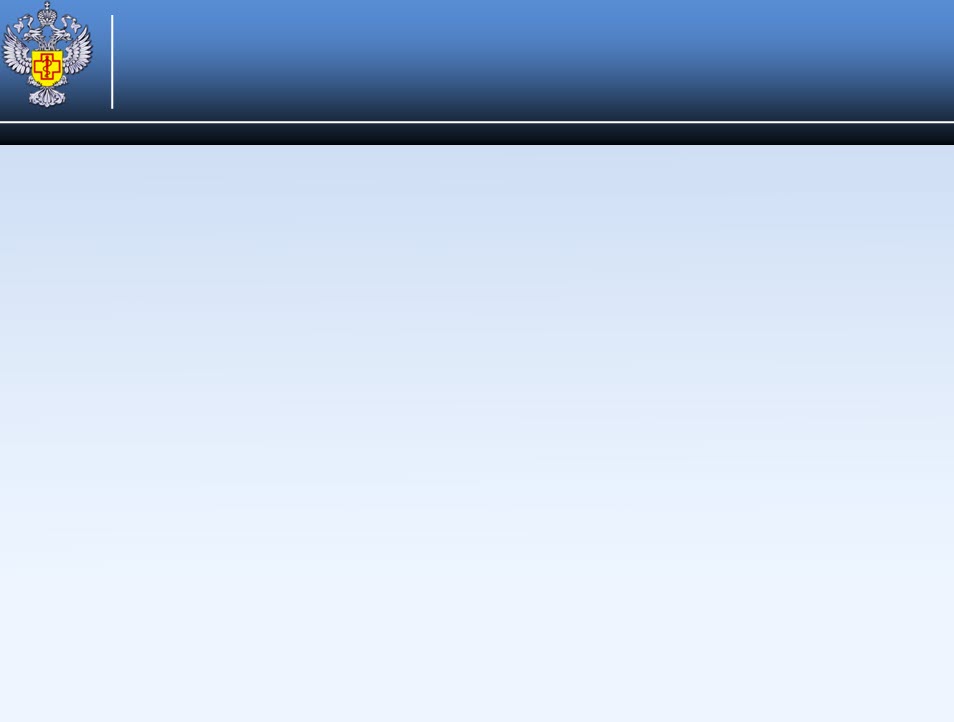 Риск причинения вреда (R) оценивается с учетом:
Вероятной частоты нарушения санитарного законодательства субъектом надзора при осуществлении деятельности (P)
Тяжести последствий для здоровья при нарушении законодательства ЮЛ и ИП (U) 
Численности населения под воздействием субъекта надзора (M)
R = P x U x M
[Speaker Notes: Риск причинения вреда оценивается с учетом: 
Вероятной частоты нарушения санитарного законодательства субъектом надзора при осуществлении деятельности.
Тяжести последствий для здоровья. 
Численности населения под воздействием субъекта надзора.]
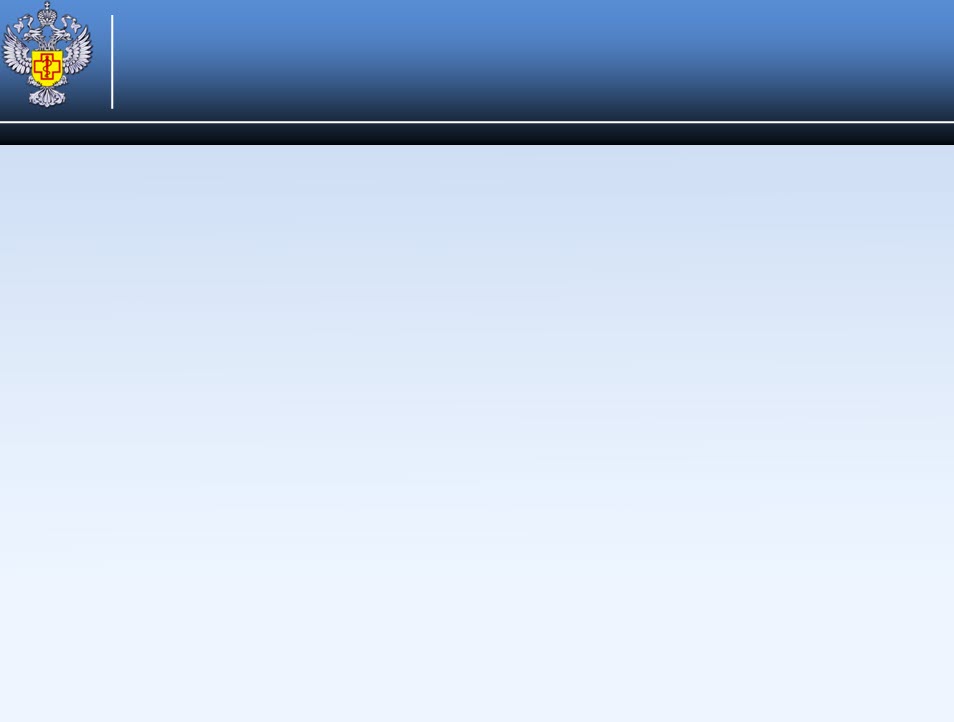 Вероятность нарушения санитарного законодательства.
Показатель, характеризующий вред здоровью.
Вероятность нарушения санитарного законодательства характеризуется частотой нарушения статей санитарного законодательства по видам деятельности, подлежащим надзору.
Показатель, характеризующий вред здоровью при нарушении 
требований санитарного законодательства определяется на
основе экспертного анализа причинно-следственных связей
между частотой нарушений отдельных статей санитарного
законодательства и распространенностью нарушений 
здоровья в виде смертности и заболеваемости с учетом 
их тяжести.
Рассчитанные по данным отраслевой статистики показатель вероятности нарушения обязательных требований и показатель потенциального вреда из-за возможного несоблюдения обязательных требований утверждены постановлением Правительства РФ от 17.08.2018 г. № 806 «О применении риск-ориентированного подхода при организации отдельных видов государственного контроля (надзора)…» (приложение № 2 к критериям отнесения объекта государственного надзора к категориям риска Постановления Правительства РФ от 17.08.2018 г. № 806)
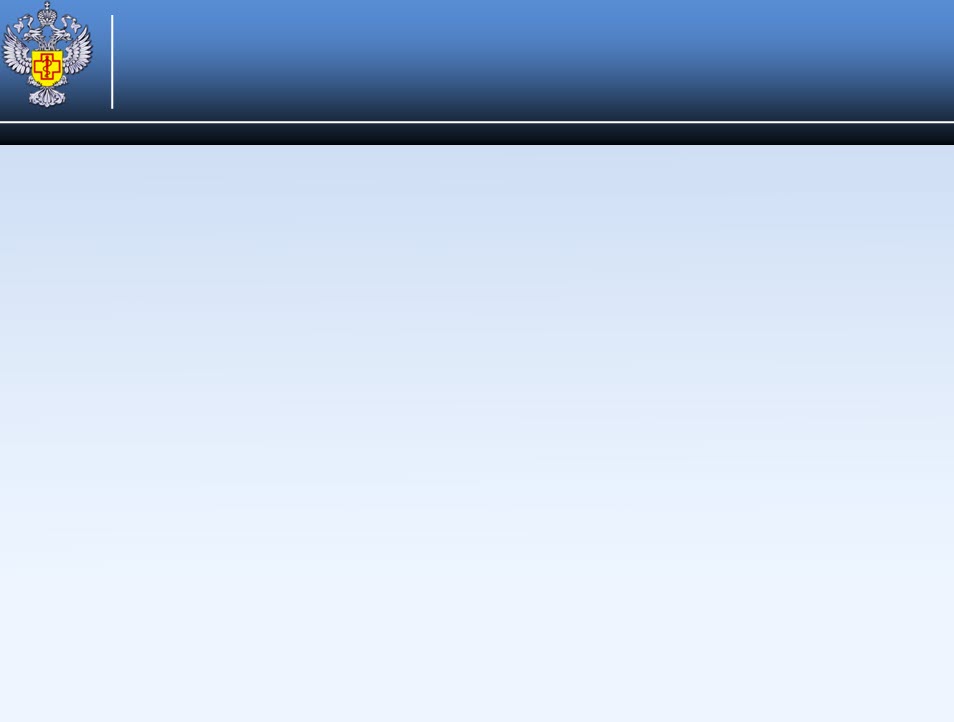 Численность населения под воздействием
Численность населения под воздействием субъекта надзора учитывает общее число лиц, которым может быть причинен вред в результате нарушения субъектом обязательных требований санитарного законодательства.
В качестве населения под воздействием рассматриваются следующие категории граждан:
работники, занятые на объекте надзора,
потребители, в том числе:
         потребители услуг (работ), выполняемых на объекте надзора,
              потребители пищевой или непищевой продукции, производимой на объекте  
              надзора,
жители населенных пунктов, находящиеся в зоне воздействия 
         загрязнения атмосферного воздуха,
              загрязнения водных объектов,
              загрязнения почв
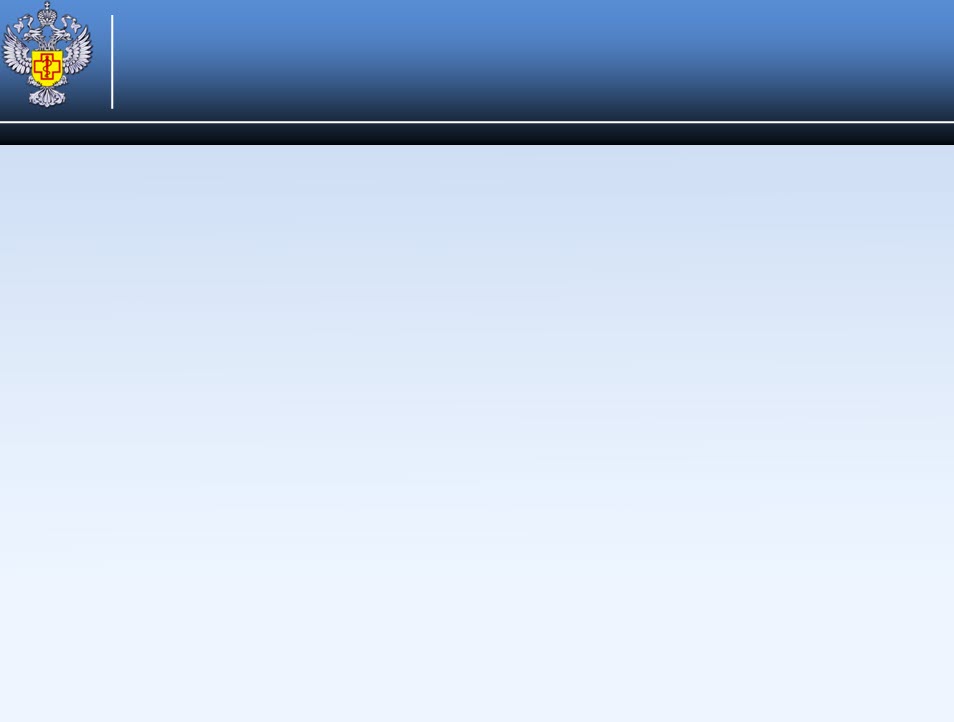 Численность населения под воздействием
Показатели, характеризующие численность населения, 
находящегося под воздействием объекта надзора, 
определяется с помощью среднестатических величин,
свойственных объекту и коэффициентов, учитывающих
время контакта с населением.
Примеры среднестатических величин:
Число койко-мест (в стационарах лечебных учреждений),
Число посещений в сутки (поликлиники)
Фактическое количество детей (в детских дошкольных и общеобразовательных учреждениях),
Торговая площадь (магазины продовольственной торговли)
Объемы производимой продукции (предприятия по производству пищевой продукции,
Число посадочных мест (столовые, кафе, бары, рестораны, кофейни) и др.
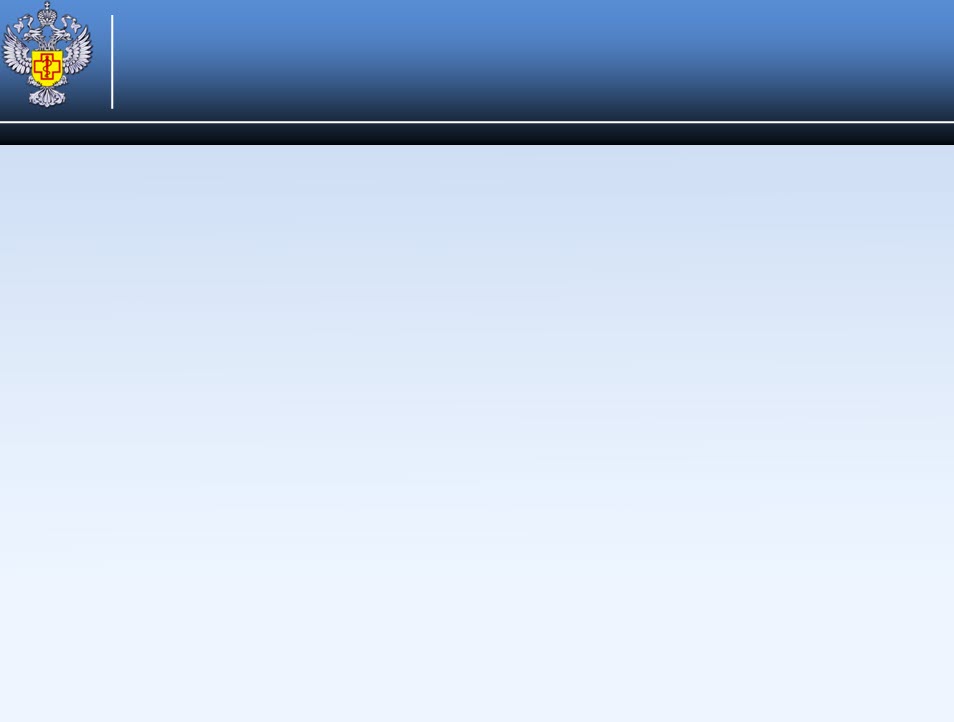 Установление потенциального риска  причинения вреда 
здоровью субъекта деятельности
Для хозяйствующего субъекта расчет потенциального риска причинения вреда здоровью выполняется для каждого вида деятельности по сумме потенциального риска каждого объекта, на котором осуществляется этот вид деятельности. 
В дальнейшем на эти объекты распространяется категория риска вида деятельности субъекта. 

Категория риска может быть «повышена» по результатам контрольно-надзорных мероприятий, проведенных в течение последних 3 лет при наличии:
вступивших в законную силу 2 и более постановлений о назначении административного штрафа,
 решения о приостановлении и (или) об аннулировании лицензии).
 
Категория риска может быть «понижена» при отсутствии при последней проверке предписаний об устранении нарушений
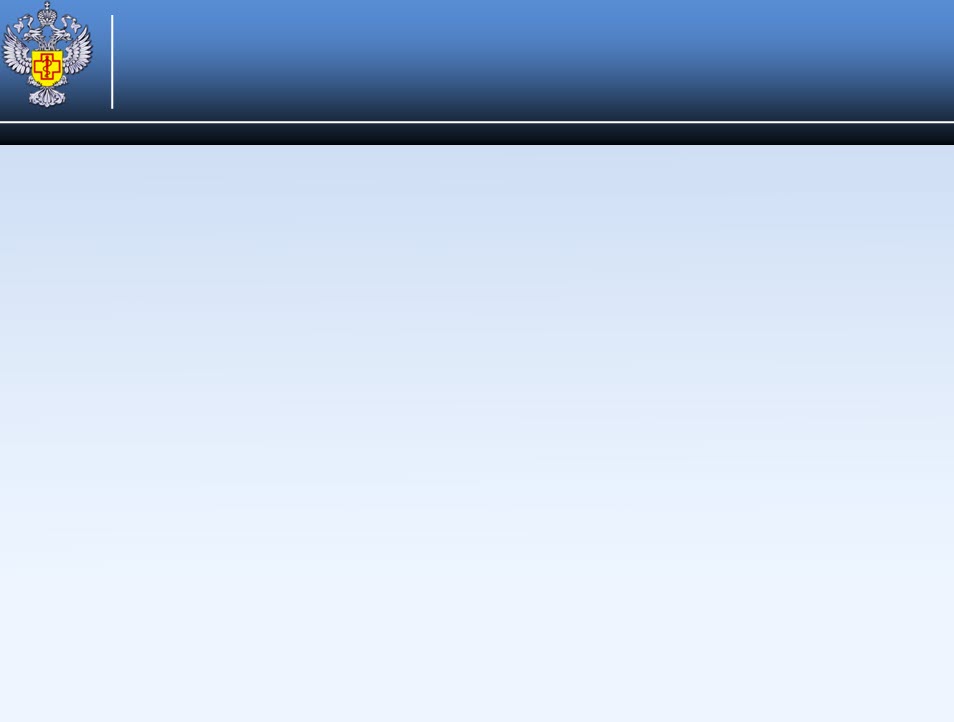 Пример определения класса опасности субъекта деятельности
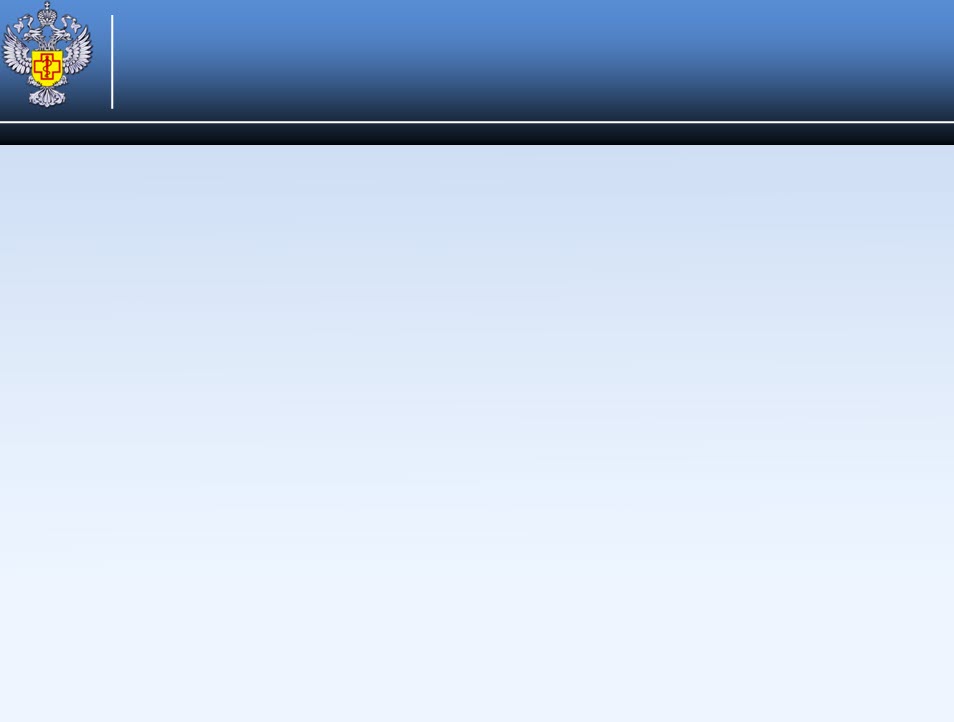 Периодичность проведения плановых проверок 
объектов надзора в соответствии с классами опасности
Исключение:
проверки субъектов, осуществляющих деятельность в сфере здравоохранения, образования, оздоровления, предоставления социальных услуг (Постановление Правительства РФ от 23.11.2009 № 944)
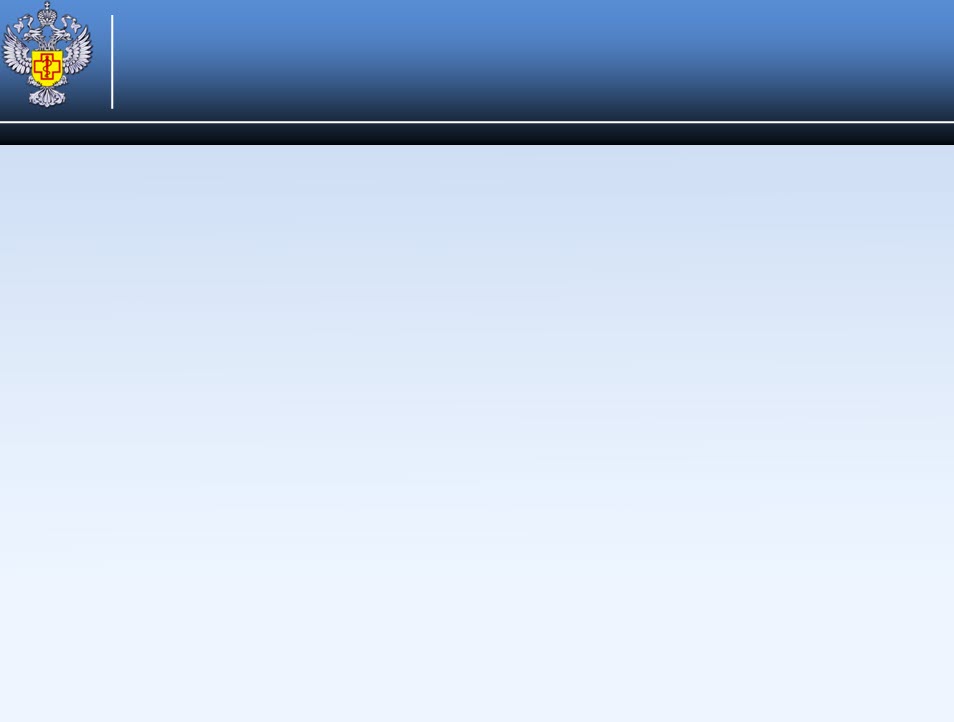 Перечень объектов чрезвычайно высокого, высокого и 
значительного риска на официальном сайте
 Роспотребнадзора
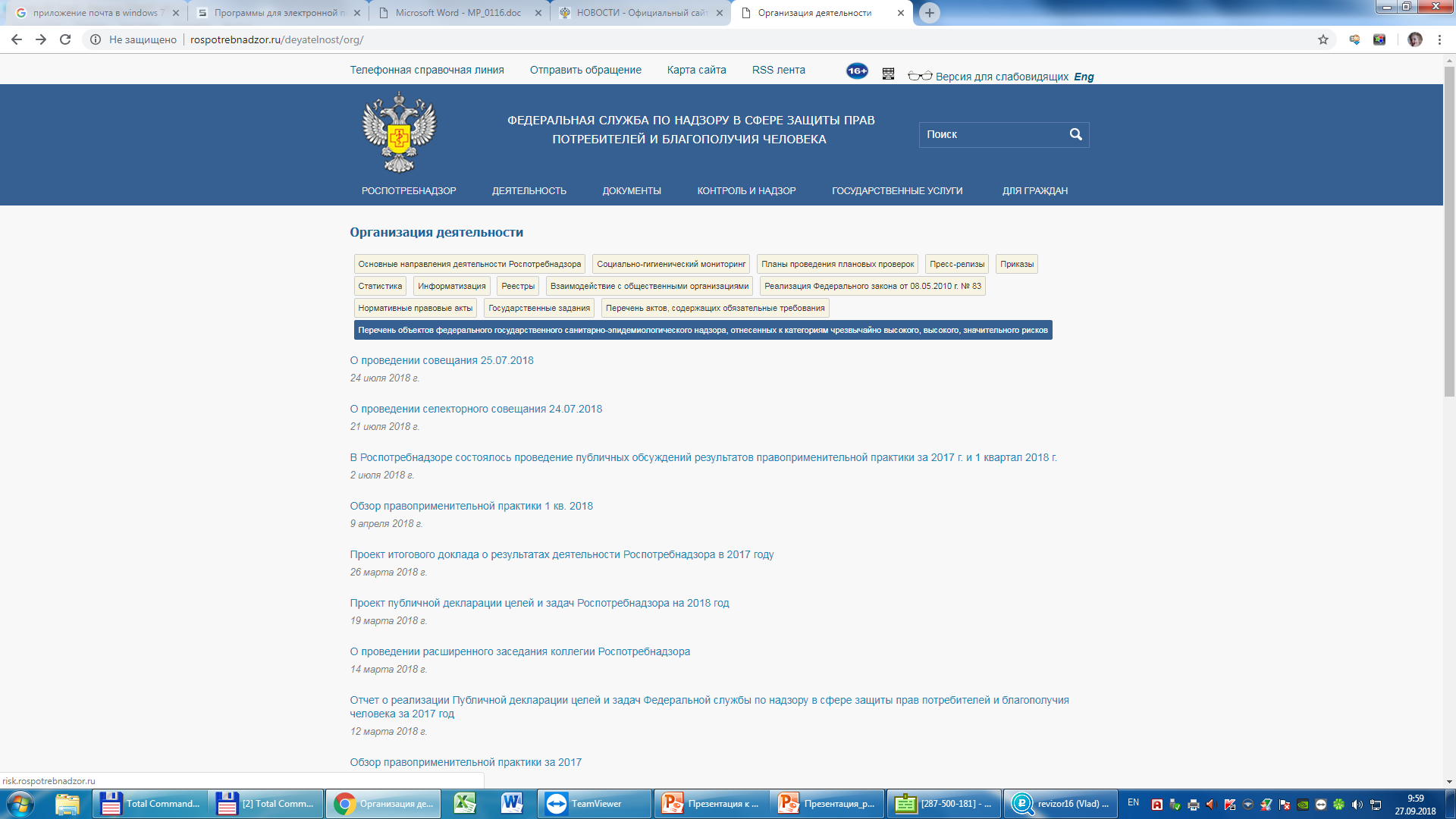 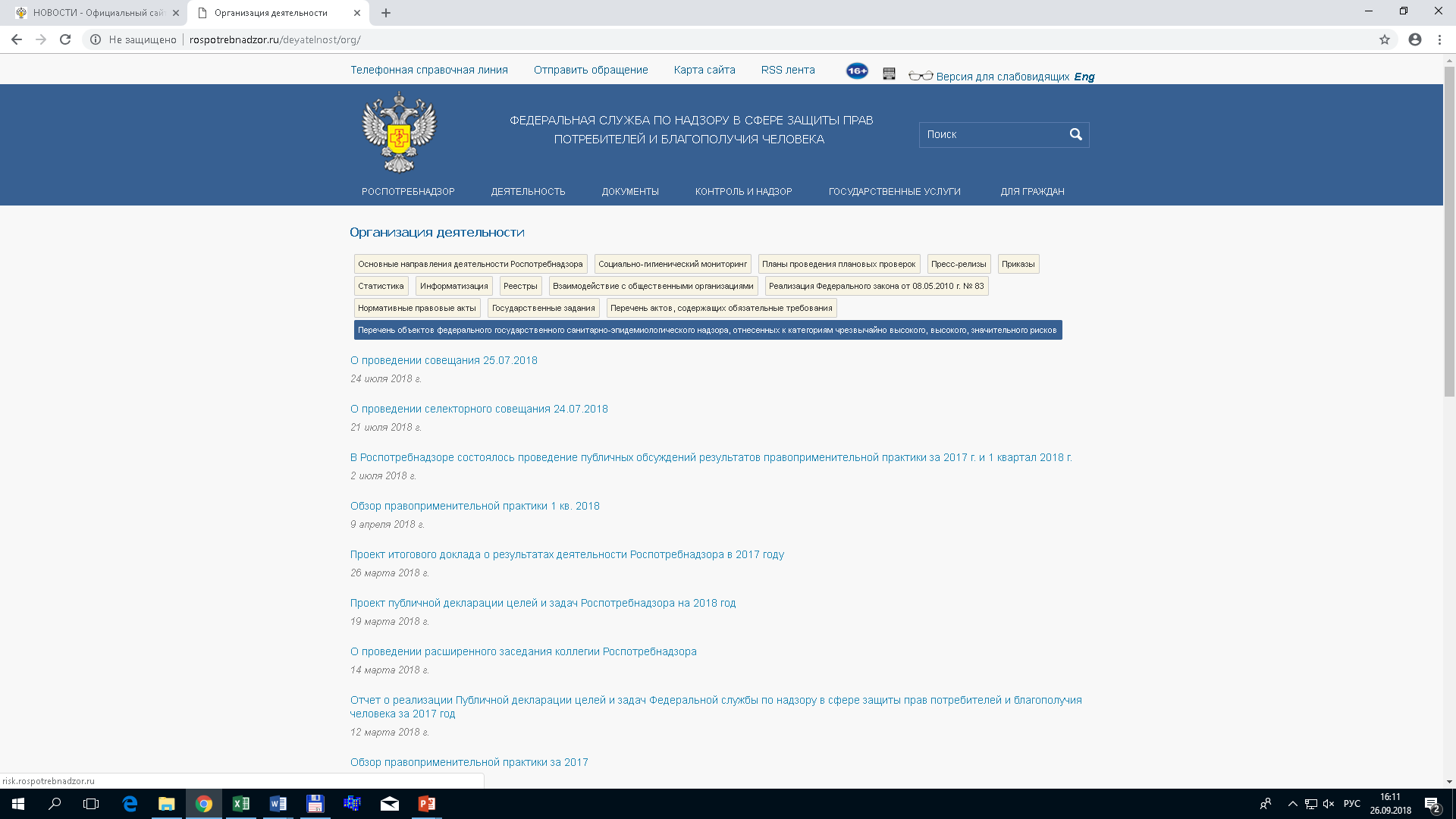 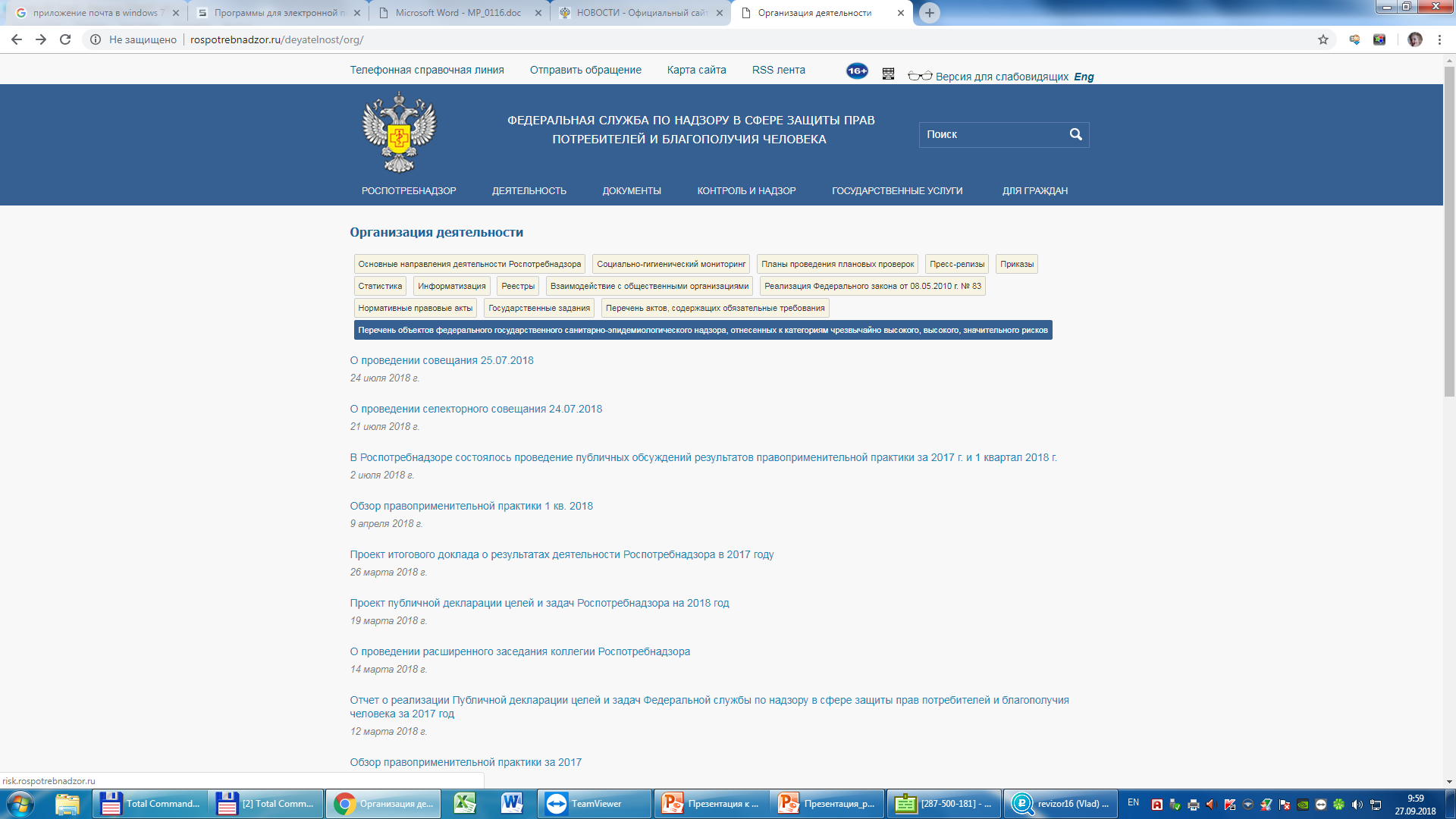